Project MethodBS Education-VTeaching Mathematics (EDU-511)
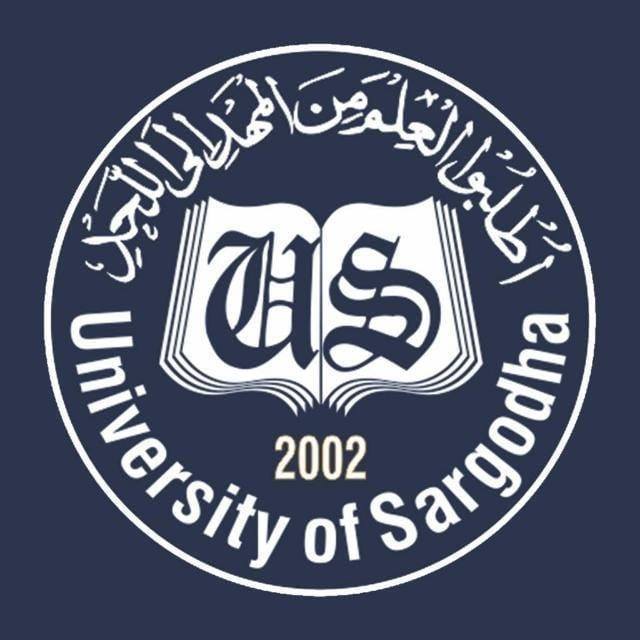 Department of EducationUniversity of Sargodha
Project Method
Muhammad Usman (BEUF18M007)

Teaching of Matematics (EDU-511)
BS Education (Sem-5th)
Department Of Education
University Of Sargodha,40100,Pakistan
28th Oct,2020
Introduction
Project method is one of the modem method of teaching in which, the students point of view is given importance in designing the curriculam and content of studies. This is based on the philosophy of pragmatism and the principle of 'Learning by doing'. In this strategy puplis perform constructive activities in natural condition.
A project is a list of real life that has been imparted into the school. It demands work from the puplis.
Definition
According to Kilpatrick
" A project is a whole- hearted purposeful activity proceeding in a social environment".

According to Stevenson (1908)
"A project is a problematic act carried to completion in its natural setting".

According to Ballard
"A project is a bit of real life that has been imparted into the school".
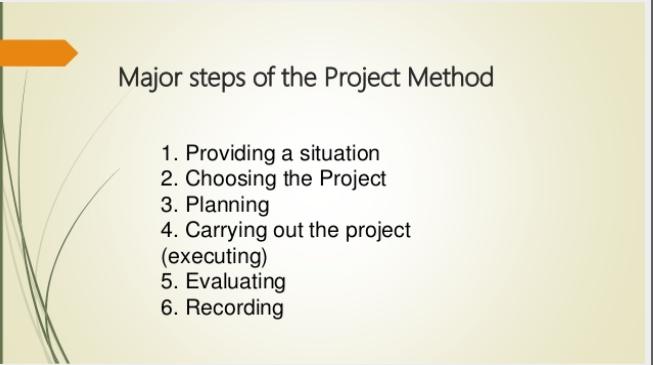 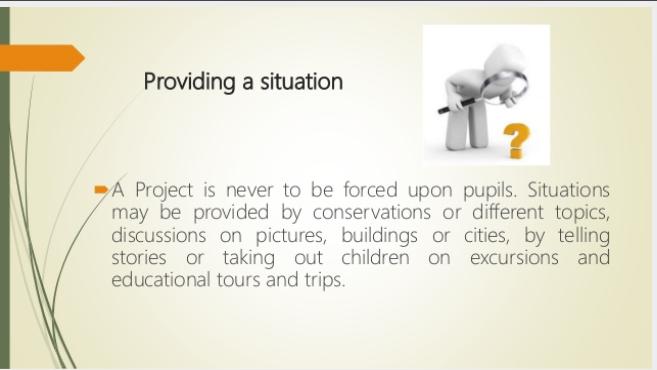 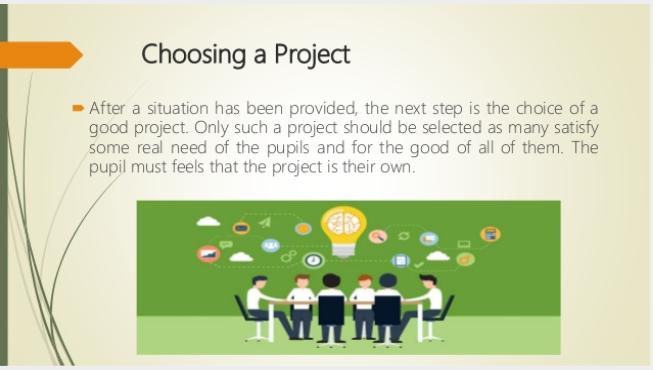 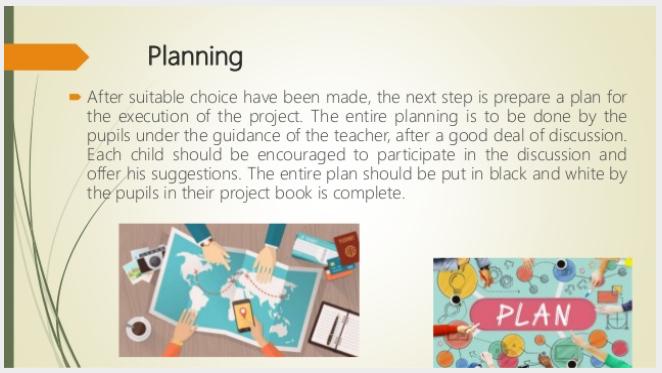 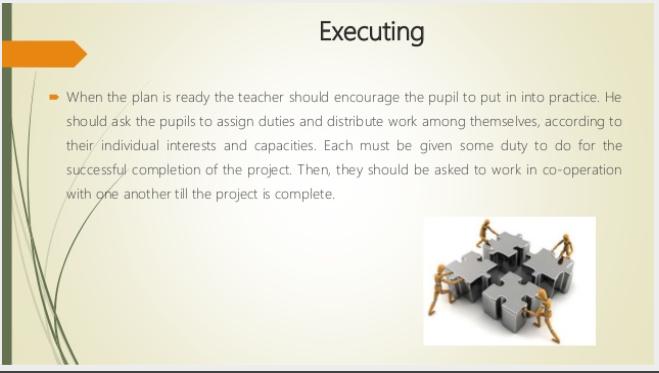 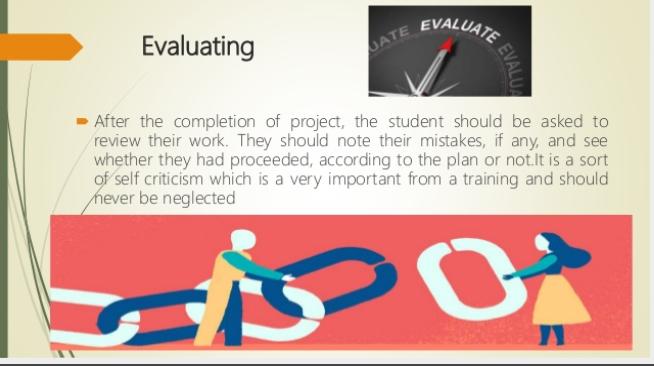 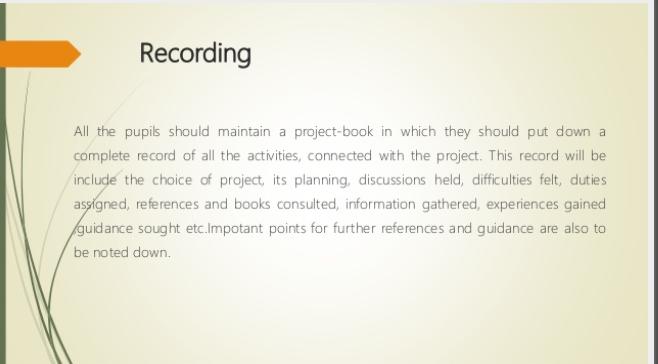 Merits Of Project Method
(1)Students own decision and learn to act independently.
(2)motivate the student
(3)Easily transferable learning themes.
(4)self condfidence are strengthened.
(5)student can set up their own learning situation.
(6)Acquire knowledge and skill.
Demerits Of Project Method
(1)Misconception of term project.
(2)Wrong selection of topic.
(3)Over consumption of time.
(4)costly and non availabilty of
 suitable things.
(5)change of subject matter over tapping.
MCQ'S
(1)In....... method, the students point of view is given importance in designing the curriculum.
A. Project ✔️
 B. Discussion
   C. Questioning
(2)" A project is a whole- hearted purposeful activity proceeding in a social environment".
                   A. According to Stevenson (1908)
         B. According to Kilpatrick ✔ 
C. According to Ballard
(3)Which one is not demerit of project?
         A. Misconception of term project
B. Wrong selection of topic.
        C. Less consumption of time ✔️

(4)A project is a bit of real life that has been imparted into the school".
   A. Stevenson
B. Kilpatrick
  C. Ballard ✔️
Which step become after providing a situation?
A. Planning
                        B. Choosing a project ✔️
   C. Evaluating
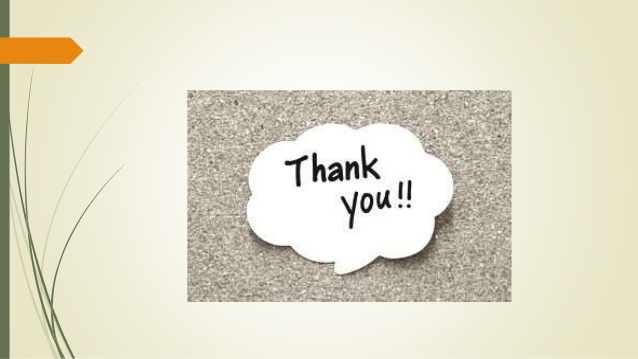